TK2523
Kimia Fisika
Aida Nur Ramadhani, M.T. 
Dr. Ari Diana Susanti
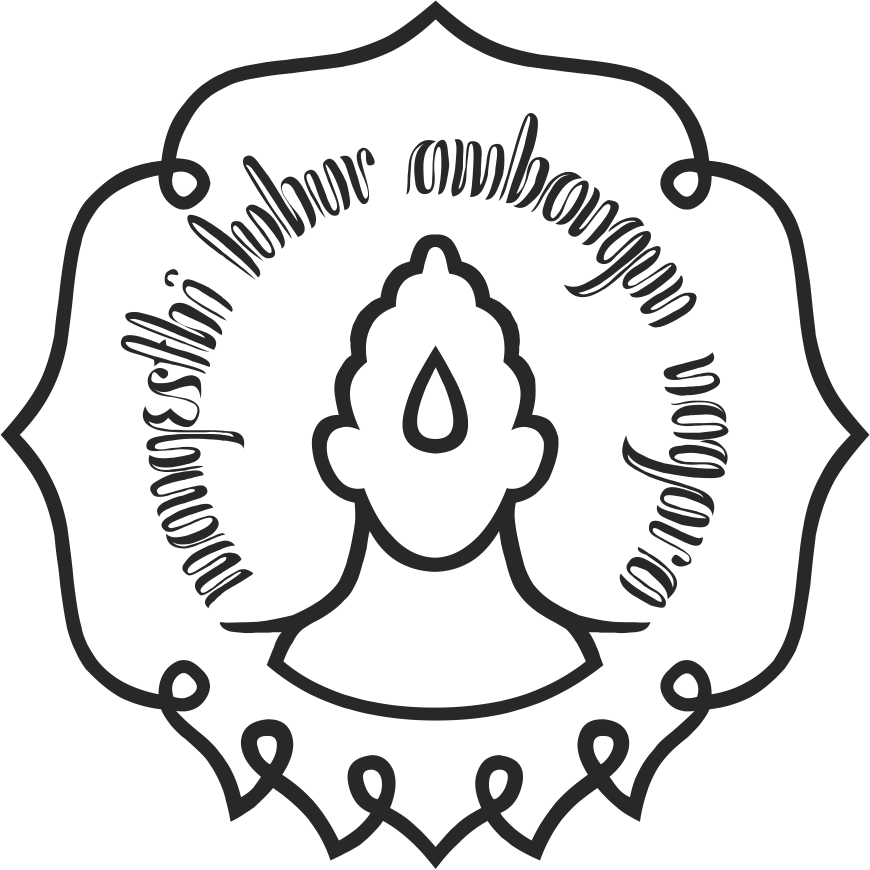 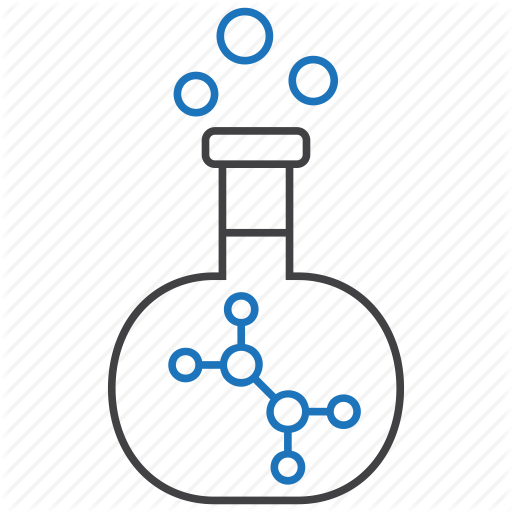 Program Studi Teknik Kimia
Fakultas Teknik Universitas Sebelas Maret 2020
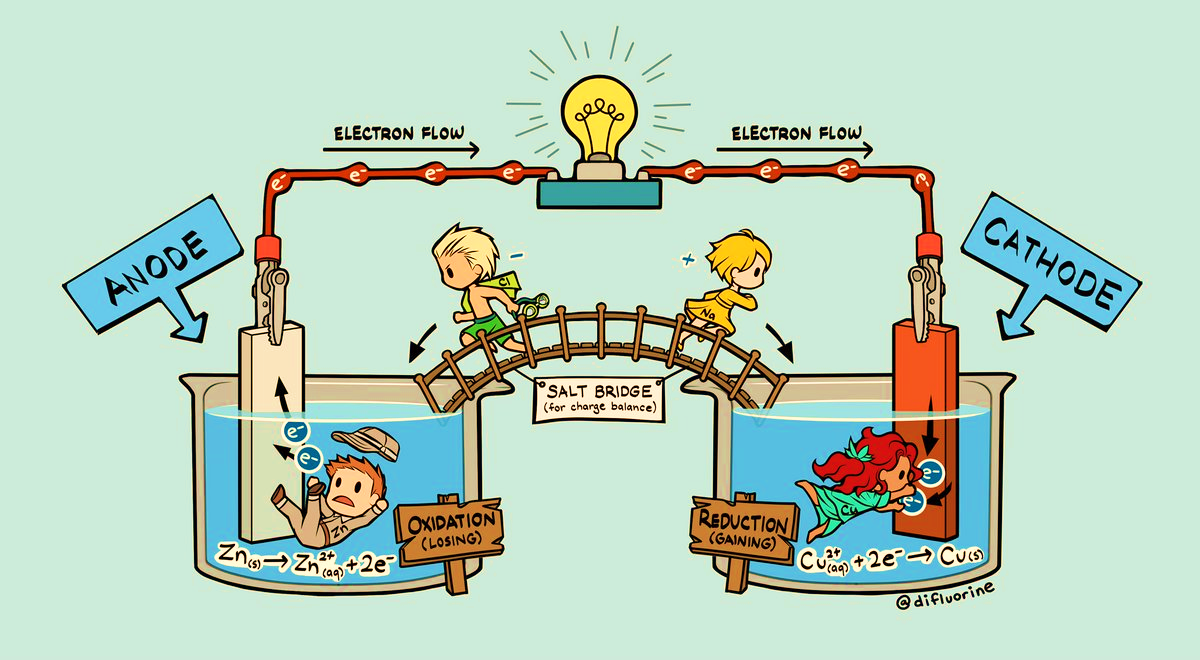 https://images.app.goo.gl/mP7m3qS6hWprXMei7
ELEKTROKIMIA
2
definisi.
Elektrokimia adalah ilmu yang mempelajari hubungan antara perubahan (reaksi) kimia dengan kerja listrik, biasanya melibatkan sel elektrokimia yang menerapkan prinsip reaksi redoks dalam aplikasinya.

Ada 2 jenis sel elektrokimia: 
Sel yang melakukan kerja dengan melepaskan energi dari reaksi spontan
sel yang melakukan kerja dengan menyerap energi dari sumber listrik untuk menggerakkan reaksi non spontan
3
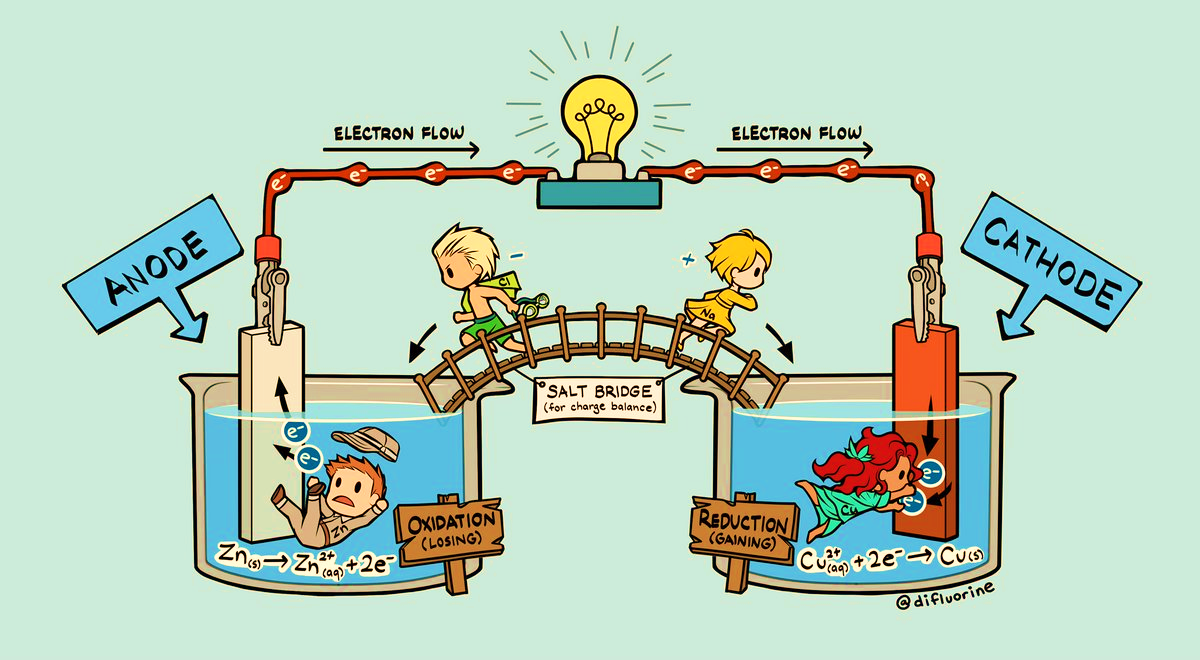 https://images.app.goo.gl/mP7m3qS6hWprXMei7
REAKSI OKSIDASI – REDUKSI
4
Setengah Reaksi dan Sel Elektrokimia
Sel elektrokimia, baik yang melepas atau menyerap energi, selalu melibatkan perpindahan elektron-elektron dari satu senyawa ke senyawa yang lain dalam suatu reaksi oksidasi reduksi.
Oksidasi adalah hilangnya elektron, sedangkan reduksi diperolehnya elektron
Zat pengoksidasi adalah zat yang melakukan oksidasi, mengambil elektron dari zat yang teroksidasi.
Zat pereduksi adalah zat yang melakukan reduksi memberikan elektron kepada zat yang tereduksi.
Setelah reaksi zat teroksidasi memiliki bilangan oksidasi lebih tinggi sedangkan zat tereduksi memiliki bilangan oksidasi lebih rendah.
5
Reaksi oksidasi-reduksi.
Ada tiga konsep yang digunakan dalam mengkaji pengertian reaksi redoks.
6
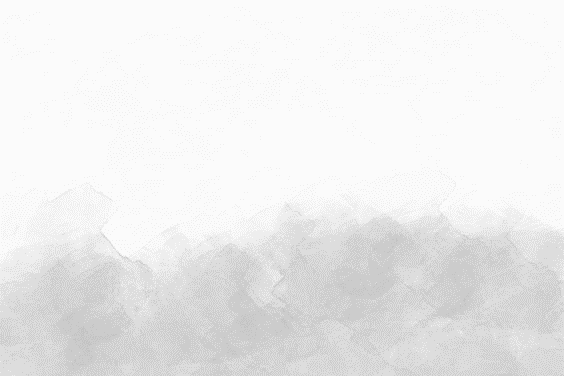 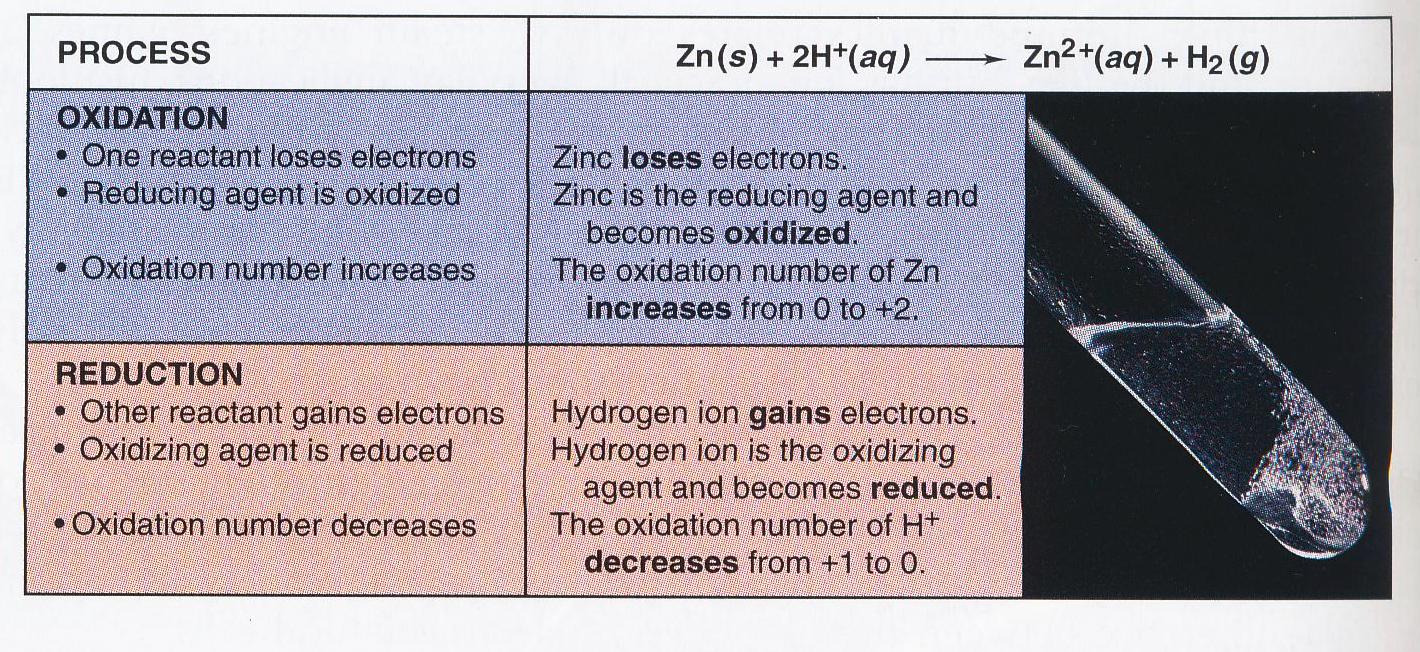 7
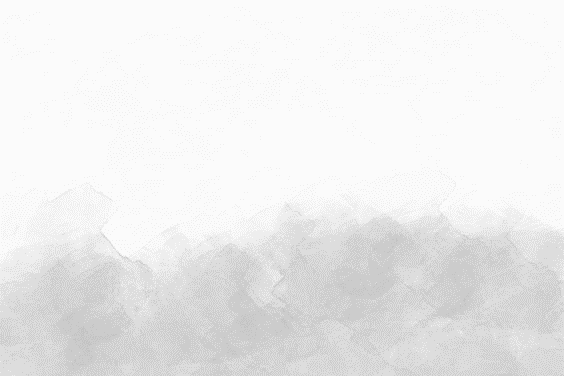 OKSIDATOR
Zat yang mengoksidasi zat lain, tetapi zat tersebut mengalami reaksi reduksi (penurunan bilok).
Ciri-ciri oksidator:
Memiliki bilok tinggi
Dalam bentuk molekul maupun ion mudah mengikat elektron
Dalam sistim periodik unsur ada di sebelah kanan
Contoh :
K2Cr2O7
Cr bervalensi  +6
KMNO4
Mn bervalensi  +7
8
KClO3
Cl  bervalensi  +5
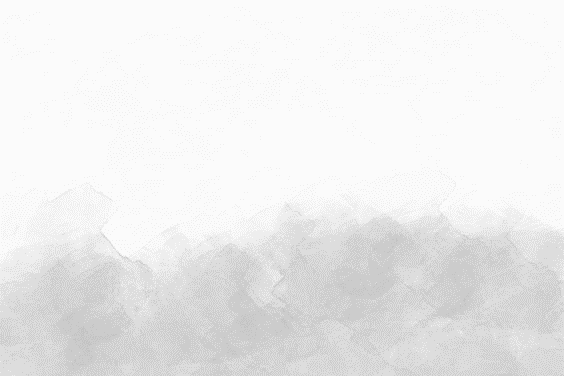 REDUKTOR
Zat yang mudah mereduksi zat lain, tetapi zat itu sendiri mengalami oksidasi (peningkatan bilok) 
Ciri-ciri reduktor:
Memiliki bilok rendah
Dalam bentuk molekul maupun ion mudah melepaskan elektron
Dalam sistim periodik unsur, terletak di golongan : I, II, III,VI dan VII
9
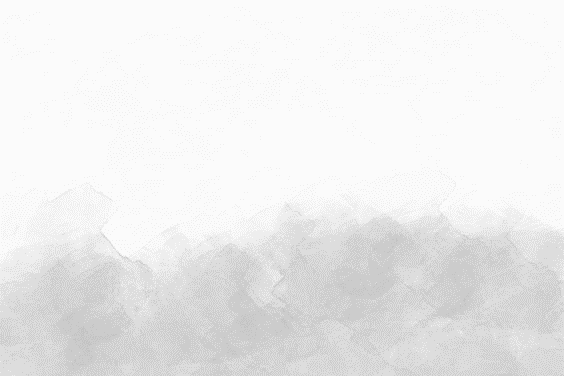 BILANGAN OKSIDASI
Syarat reaksi redoks : harus ada perubahan bilok
Banyaknya muatan listrik dari unsur-unsur dalam suatu persenyawaan
Peraturan-peraturan bilok :
Bilangan oksidasi satu unsur bebas = 0
Bilangan oksidasi satu atom hidrogen = +1
Bilangan oksidasi satu atom oksigen = -2
Bilangan oksidasi logam, selalu positif. Logam alkali selalu +1 dan alkali tanah selalu +2
Jumlah bilok semua unsur dalam senyawa = 0
10
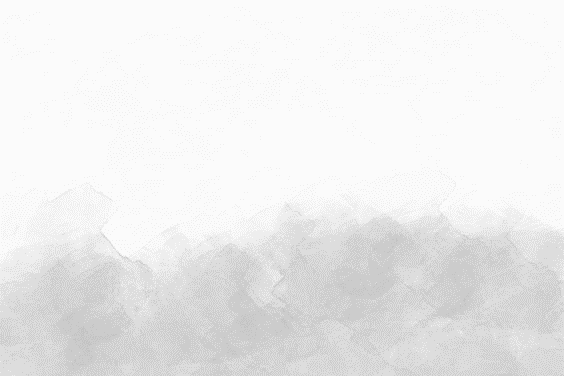 Bilangan oksidasi SO2 = 0
Bilangan oksidasi 2 atom O = -4
Bilangan oksidasi S = +4
SO2
Bilangan oksidasi K2Cr2O7 = 0
Bilangan oksidasi 2 atom K = +2
Bilangan oksidasi 7 atom O = -14
Bilangan oksidasi 1 atom Cr = +6
K2Cr2O7
11
Penyetaraan persamaan redoks
Pengertian:
Banyaknya elektron yang dilepaskan oleh reduktor harus sama dengan banyaknya elektron yang ditangkap oleh oksidator.
REAKSI SEDERHANA
Langkah-langkah : 
Cari perubahan bilok unsur-unsur 
Tulis reaksi oksidasi dan reduksi secara terpisah
Kalikan masing-masing reaksi dengan bilangan tertentu untuk menyamakan elektron yang dilepas dan yang ditangkap
Jumlahkan kedua reaksi tersebut
12
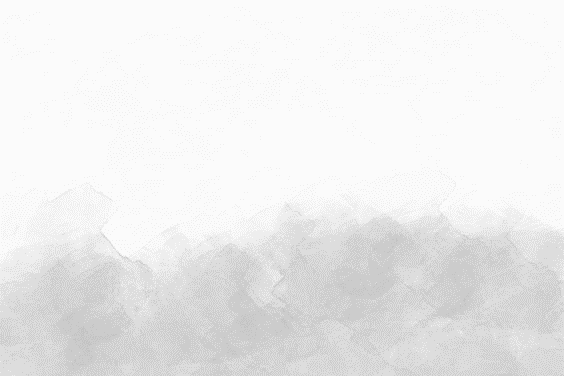 Contoh reaksi sederhana:
Penyelesaian:
13
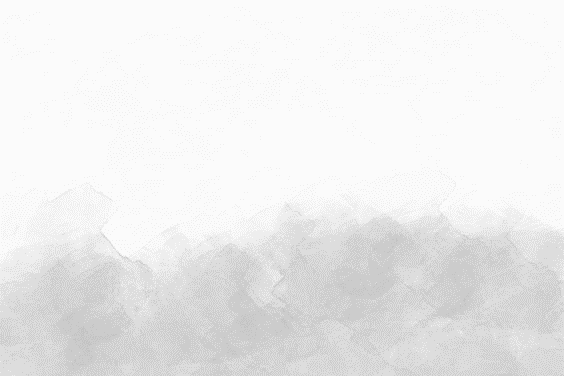 REAKSI DI LINGKUNGAN ASAM

Syarat : harus diketahui perubahan biloknya.
Langkah-langkah :
Tulis masing-masing reaksi oksidasi dan reduksi secara terpisah, lengkapi dengan perubahan elektron.
Pihak yang kekurangan oksigen ditambahkan H2O, yang kekurangan hidrogen ditambahkan ion H+. 
Sempurnakan masing masing reaksi.
Kalikan masing-masing reaksi dengan bilangan tertentu untuk menyamakan jumlah elektron yang dilepas dan yang ditangkap. 
Jumlahkan kedua reaksi tersebut.
Tulis hasil reaksi lengkap sesuai dengan zat yang bereaksi.
14
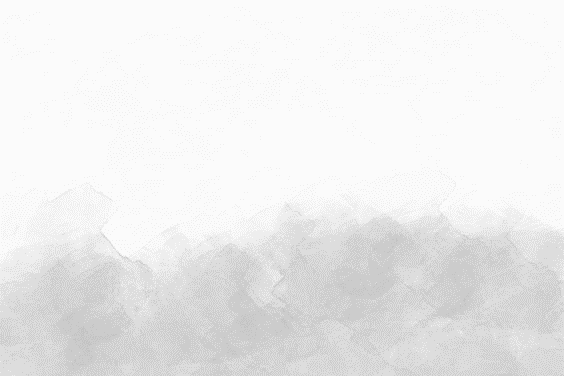 Contoh reaksi :
Penyelesaian:
15
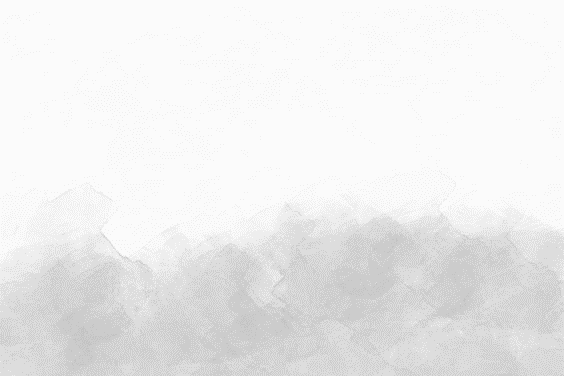 16
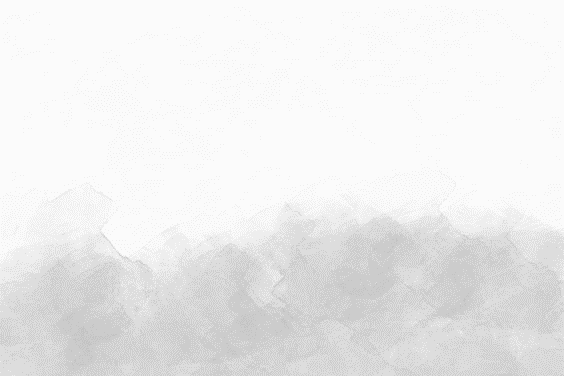 REAKSI DI LINGKUNGAN BASA
Langkah-langkah :
Tulis masing-masing reaksi oksidasi dan reduksi secara terpisah, lengkapi dengan perubahan elektron.
Pihak yang kekurangan oksigen, ditambahkan ion OH-, yang kekurangan hidrogen ditambahkan H2O. 
Sempurnakan masing masing reaksi.
Kalikan masing-masing reaksi dengan bilangan tertentu untuk menyamakan jumlah elektron yang dilepas dan yang ditangkap.
Jumlahkan kedua reaksi tersebut.
Tulis hasil reaksi lengkap sesuai dengan zat-zat yang bereaksi.
17
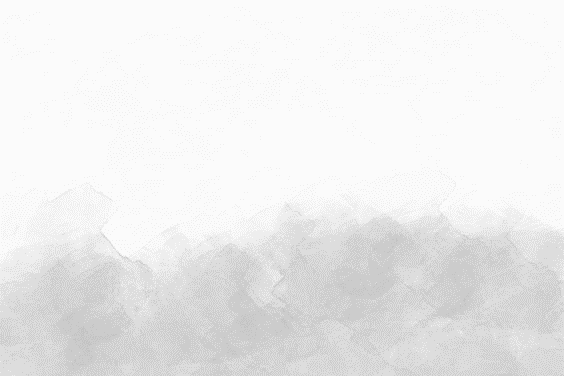 Contoh reaksi :
Penyelesaian:
18
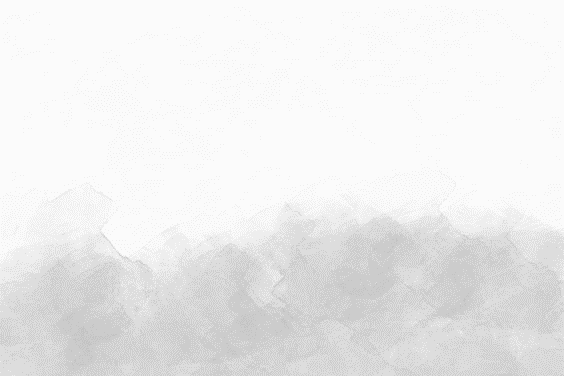 19
Menyempurnakan Persamaan Redoks (Mengisi Koefisien Reaksi)
Langkah-langkah :

Tentukan unsur-unsur yang mengalami perubahan bilok. Sertakan perubahan elektronnya.
Kalikan dengan bilangan tertentu untuk menyamakan jumlah elektron yang dilepas dan yang ditangkap.
Bilangan tersebut sebagai koefisien sementara.
Setarakan jumlah atom-atom, terutama H dan O di ruas kiri dan kanan.
20
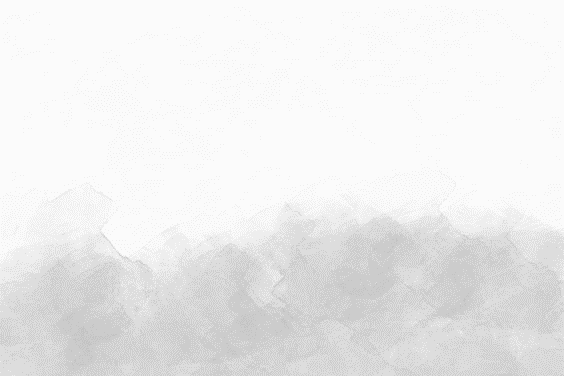 Contoh reaksi :
Penyelesaian:
21
Latihan.
Permanganat bereaksi dalam larutan basa dengan ion oksalat membentuk ion karbonat dan mangan dioksida padat seimbangkan reaksi redoks berikut:
	MnO4-(aq) + C2O42-(aq)  MnO2(s) + CO32-(aq)

Seimbangkan persamaan reaksi berikut dengan suasana larutan basa
	MnO4-(aq) + I-(aq)  MnO42-(aq) + IO3-(aq)
22